Stat 301 – Day 33
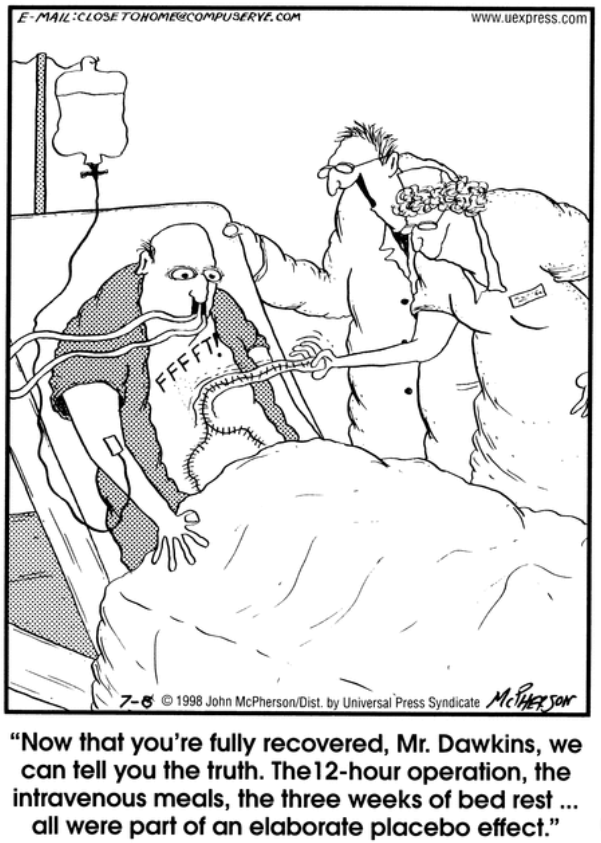 Comparing Two Means 
cont.
Comparing groups - quantitative
Standard error bars
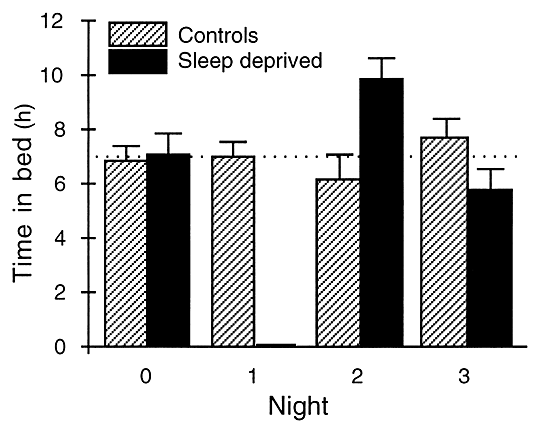 Comparing Two Means
Ind random samples
Random assignment
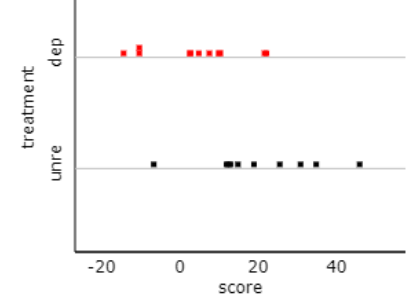 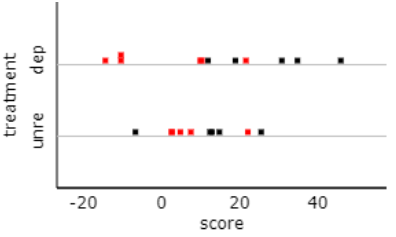 0
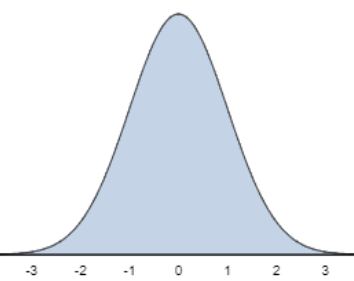 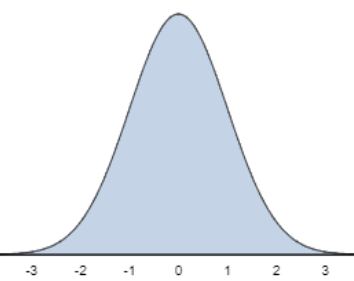 Sleep deprivation study…
Bootstrapping (pooled)
Randomization test
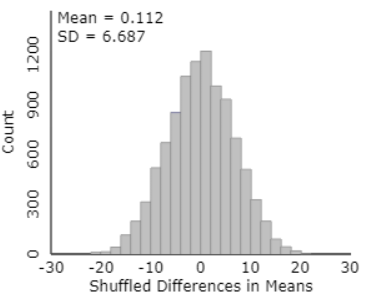 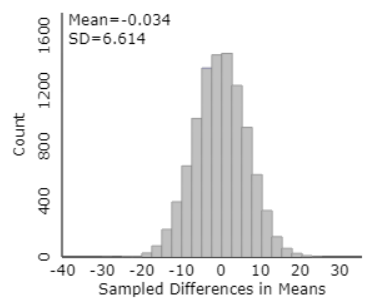 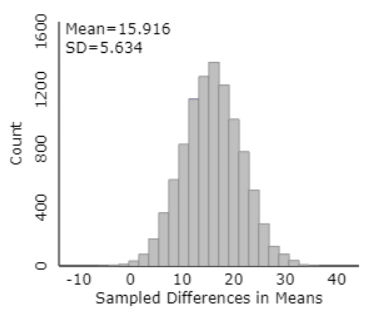 (unpooled)
Last Time – Comparing 2 Treatment Means
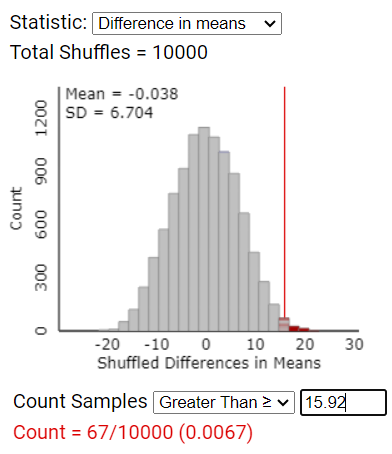 Last Time – Comparing 2 Treatment Means
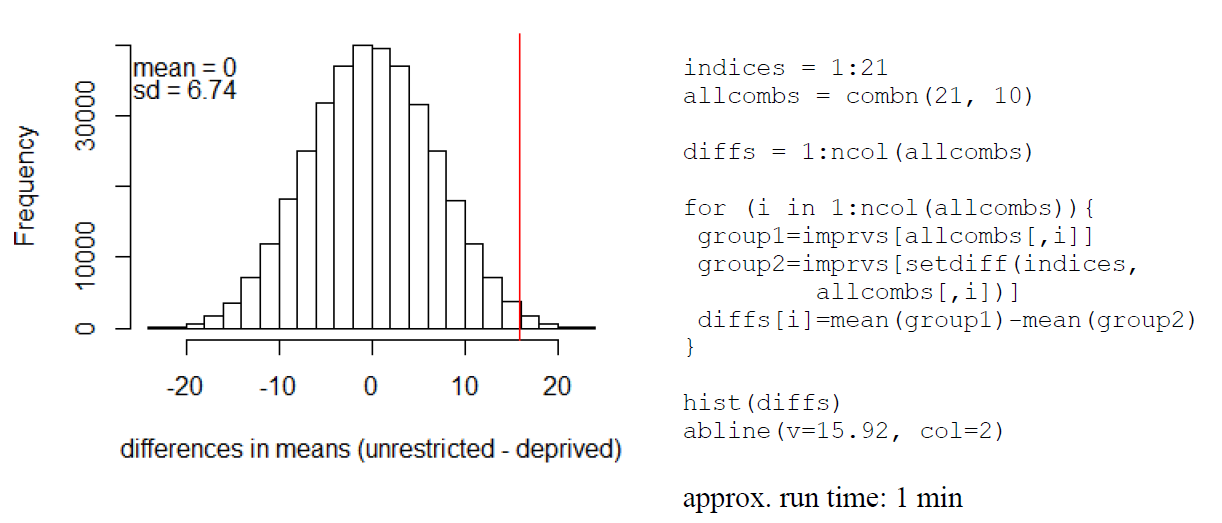 pvalue=sum(diffs >= 15.92)/ncol(allcombs)
exact p-value = 0.0072
Can we model this with the normal distribution?
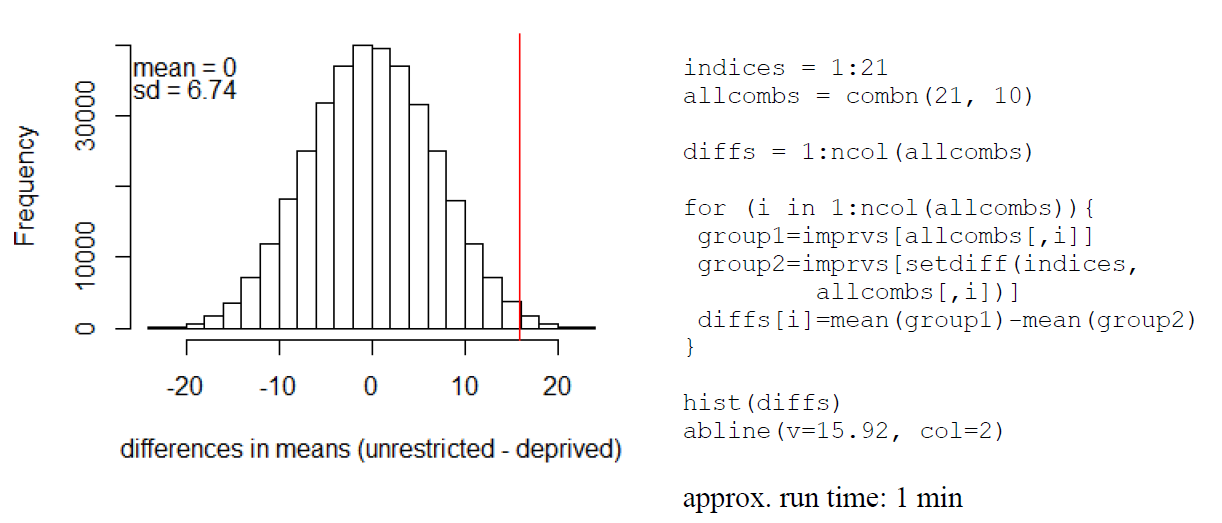 Under the null hypothesis



Note, this isn’t the same as “averaging” the two SDs together
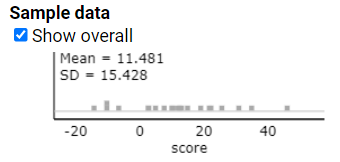 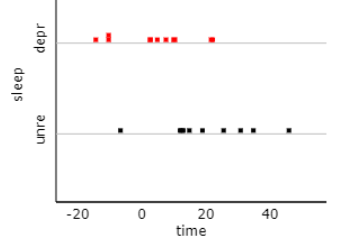 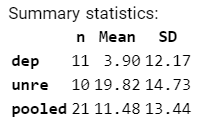 Can we model this with the normal distribution?
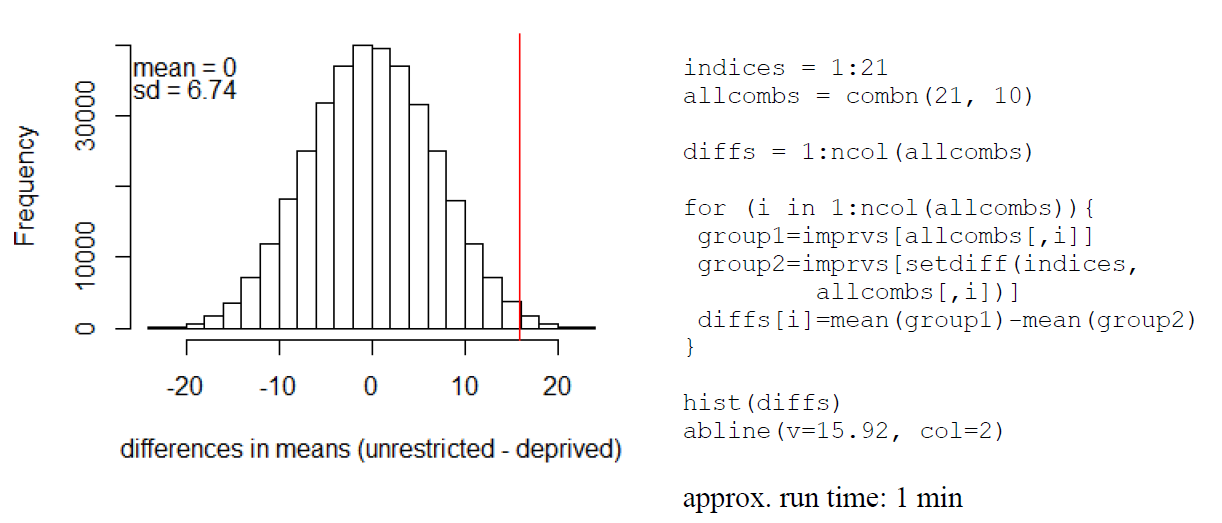 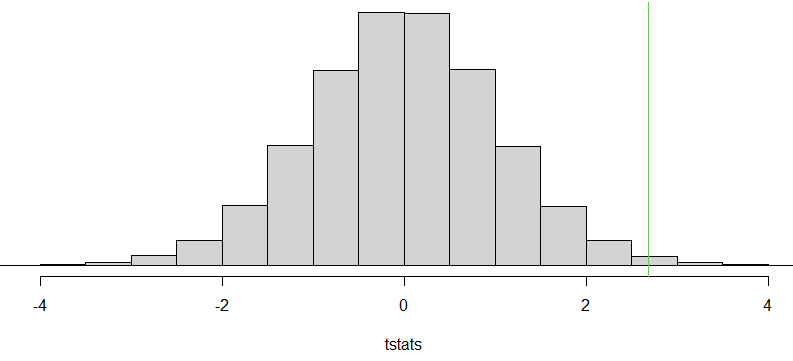 p-value = .00733
Can we model this with the t-distribution?
The t distribution still provides a reasonable approximation to the randomization distribution of the standardized statistic!!!
Larger differences in means go with smaller standard deviations…
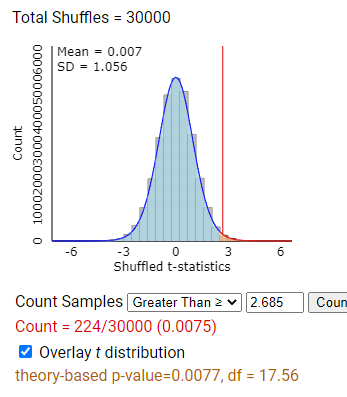 Confidence interval
15.92 + t*(5.93) = (3.44, 28.40)
I’m 95% confident that the long-run treatment mean improvement score is 3.44 to 28.40 ms faster if allowed unrestricted sleep than if sleep deprived
Moral
Can use the t-procedures with either
Independent random samples (large populations)
Randomized experiment
As long as normally distributed data or large sample sizes
We will always use “unpooled” version
Let computer estimate degrees of freedom
Worry about which source of randomness when draw final conclusions
[Speaker Notes: Simulate differently, won’t worry about exact tests]
Practice Question 4.5
Investigation 4.6
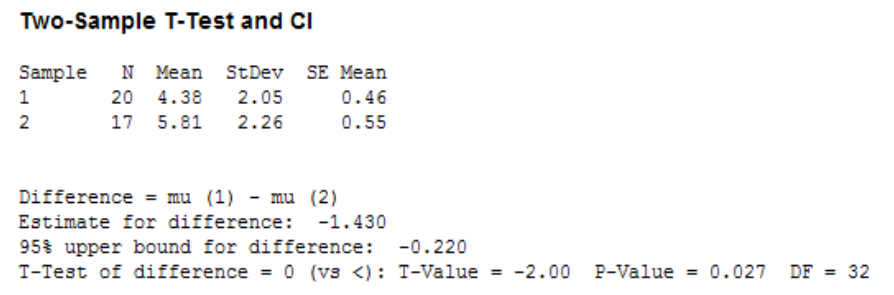 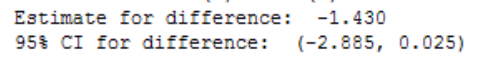 To Do
Office hour tomorrow 2:30-3:30pm
Submit PQ 4.5
Baseline = “time 0”
Work through Investigation 4.6 in Course Kata
HW 7
Tomorrow Investigation 4.7
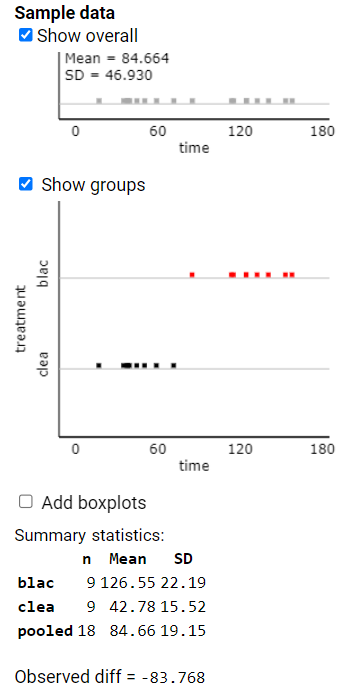 Side example
Dung beetles…
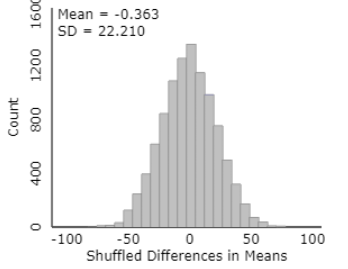